Interreg Europe
Benoît Dalbert
Policy Officer | Interreg Europe Secretariat
b.dalbert@interregeurope.eu
27 May 2016AGORADA 2016 - Brussels
Summary
Key programme features
 Interregional cooperation projects
 Policy learning platforms
 1st call results
 3rd call & assistance to applicants
Key programme features
Geographical & thematic focus
The only Interreg covering
EU 28 + NO & CH
A thematic programme
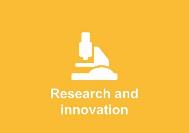 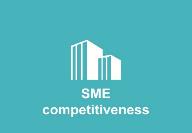 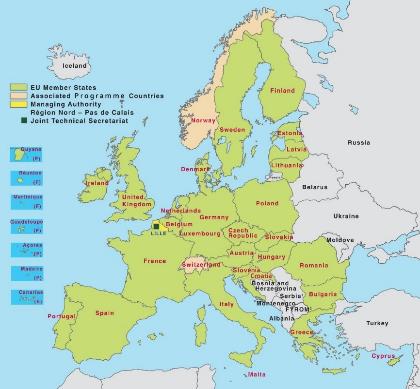 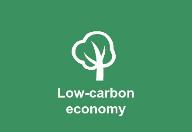 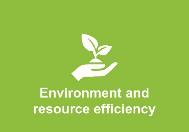 Interreg Europe rationale
Objective set in the ETC Regulation - Article 2(3)(a) for interregional cooperation:
“to reinforce the effectiveness of cohesion policy” 
“identification and dissemination of good practices with a view to their transfer principally to operational programmes under the Investment for growth and jobs goal but also, where relevant, to cooperation programmes”
Interreg Europe rationale
Exchange of experience to improve performance of policies for regional development, in particular Structural Funds (SF) programmes
EU Cohesion policy
Goal 1: Investment for growth & jobs
EUR 340 billion
Goal 2: European Territorial Cooperation
EUR 10.2 billion
INTERREG EUROPE
EUR 359 m
Target groups
Managing
authorities
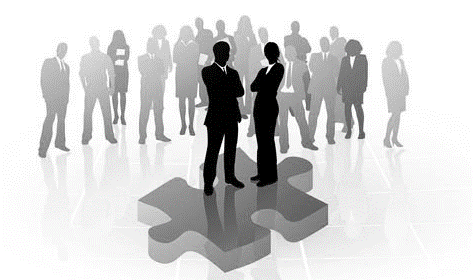 Learn from each other to improve policies
Regional / local authorities
Agencies, institutes, private non-profits
Projects: who is eligible?
Public bodies - main target group(e.g. local, regional, national authorities)
Bodies governed by public law (Directive 2014/24/WE)
Private non profit bodies
Supported actions
Projects

 Involving limited number of regions
 2 phases
 Stakeholder groups
 Action Plans
		
Policy learning platforms

 Open to all
 Closely related to projects
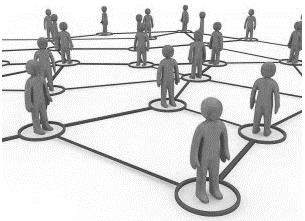 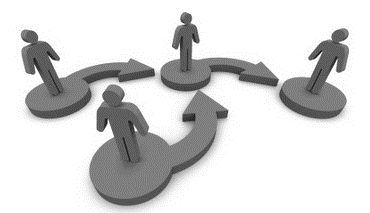 Platforms: definition
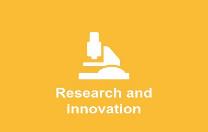 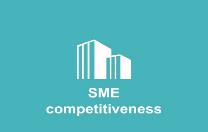 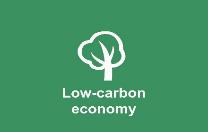 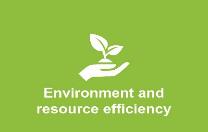 A service provided per priority axis via:
Online collaborative tool
With relevant functionalities

Expert team
Content & coordination
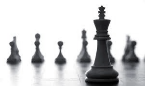 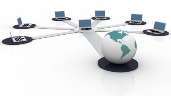 Platforms: services provided
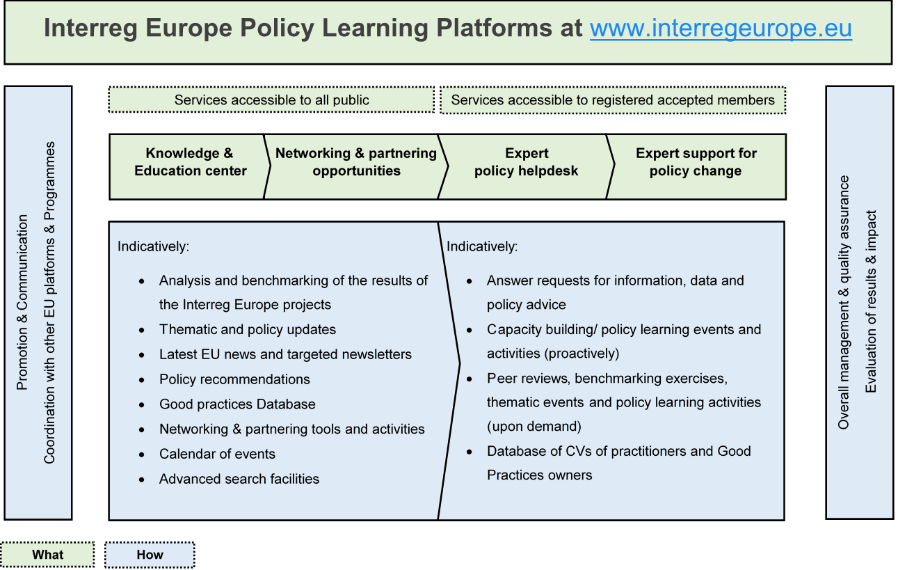 [Speaker Notes: The 4 services following interest for involvement of the users. These categories are presented as non exhaustive, subject to legal restrictions.]
Two interrelated actions
Policy Learning Platforms
Open to all regions
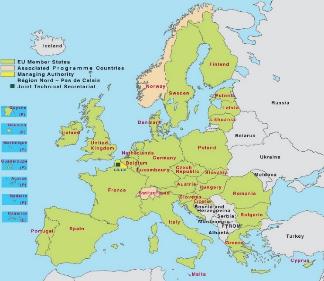 Contribute
Enrich
Interregional cooperation projects
Project 1
Project 2
Project 3
1st call results
Submitted/ approved projects
261 projects submitted
64 projects approved
Types of organisations involved
No. of organisations involved: 545

Out of which…

Public bodies / bodies governed by public law: 486
- Local/regional/national public authorities: 264 - Regional Development Agencies: 48

Private non-profit bodies: 59
Examples of topics addressed
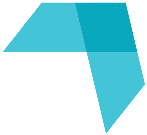 SME competitiveness

Access to finance (e.g. ATMforSMEs)
Internationalisation (e.g. SIE)
Social enterprises (e.g. SOCIAL-SEEDS)
Support to sector (e.g. RuralGrowth)
Young entrepreneurs (e.g. iEER)
Reduction of admin. burden (e.g. PURE COSMOS)
Innovation capacity of SMEs (e.g. INNOGROW)
3RD call & Assistance to applicants
3rd call for proposals
Launch of 3rd call depends on outcomes of 2nd call 
Timing: Spring 2017
Topics covered: opened to all themes or restricted?
Available budget: ? (remaining budget)
Duration: shortened duration?
Support tools
1. Online partner search and project idea database
http://www.interregeurope.eu/projects/project-ideas-and-partner-search/
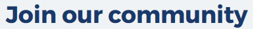 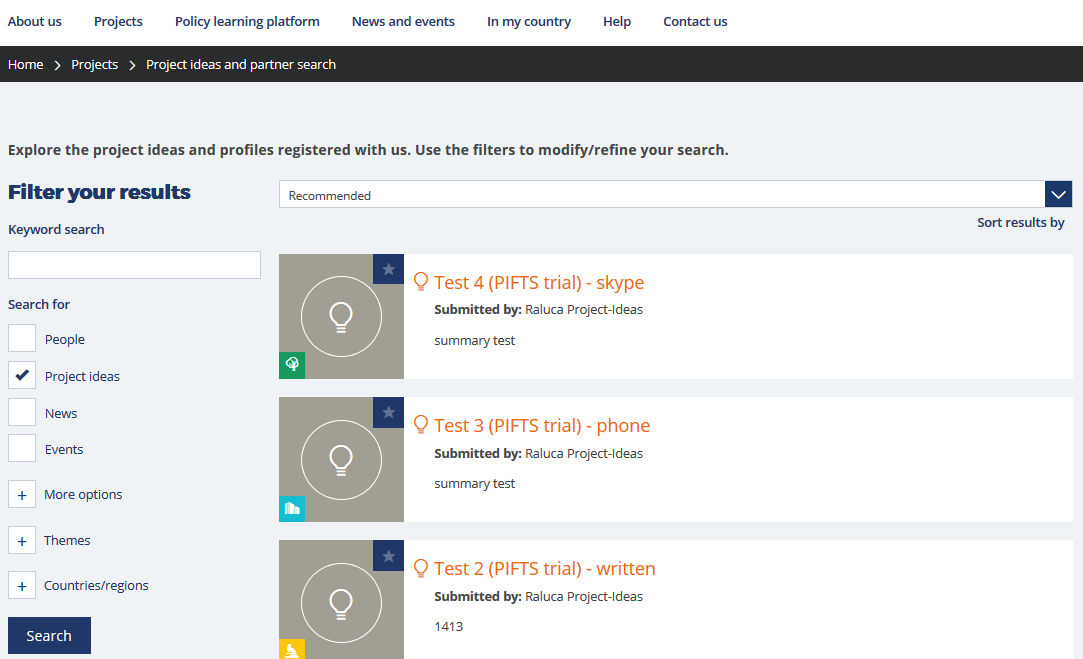 Support tools
2. Self assessment tool
     http://www.interregeurope.eu/self-assessment//
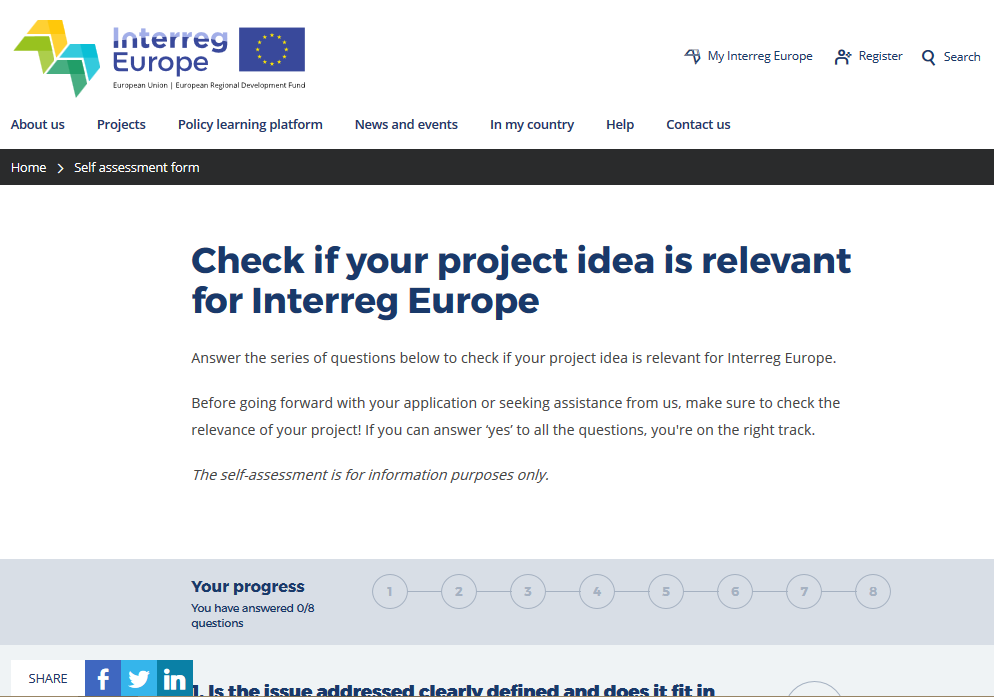 Support tools
3. Project idea feedback/ individual consultation
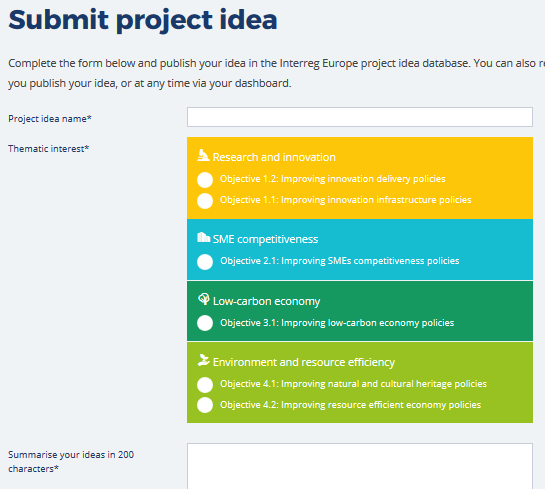 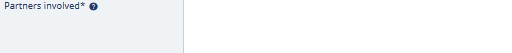 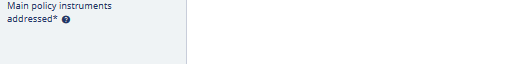 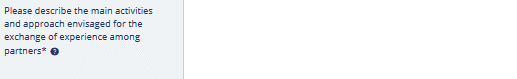 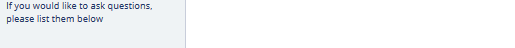 Support tools
4. Approved projects database
http://www.interregeurope.eu/news-and-events/news/39/first-call-projects-approved/ 

5. Information days
 http://www.interregeurope.eu/in-my-country/

6. Q&A sessions
Regular live talk with potential applicants
Support tools
7. Lead Applicant webinars
Designing project methodology
Building relevant partnerships
Managing budget and finances
Planning a project communication strategy

8. National support to applicants
 http://www.interregeurope.eu/in-my-country
Thank you!www.interregeurope.eu
Questions welcome